Центр обучения русскому языку Северо-Восточного федерального университета имени М.К.Аммосова
Центр обучения русскому языку является учебным структурным подраз­делением филологического факультета Северо-Восточного федерального университета.

 Центр был открыт в 2011 году (решение Ученого совета СВФУ от 23.12. 2011).
Основная задача Центра – предоставление образовательных услуг иностранным гражданам по подготовке в области русского языка.
Центр проводит:
Тестирование трудящихся мигрантов по русскому языку как иностранному языку, истории России и основам законодательства РФ для получения патента на работу, РВП (разрешение на временное проживание), ВНЖ (вид на жительство);
Тестирование иностранных граждан и лиц без гражданства по русскому языку для приема в гражданство Российской Федерации;
Тестирование иностранных граждан по русскому языку как иностранному на различные уровни ТРКИ (I – IV).
Первые сертификаты были вручены 10 января 2013 г.
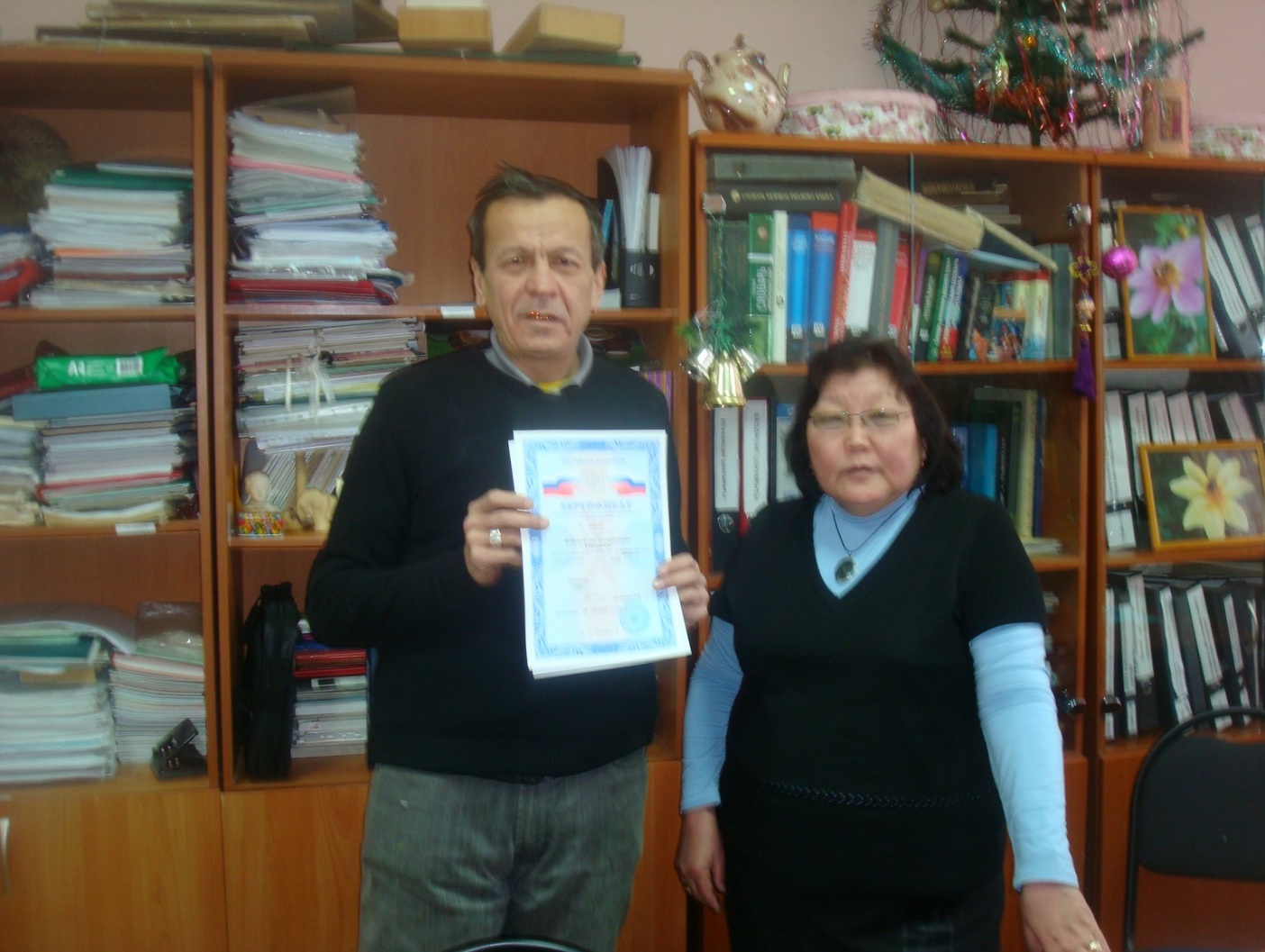 Проект «Русский для всех»
Работа со школьниками
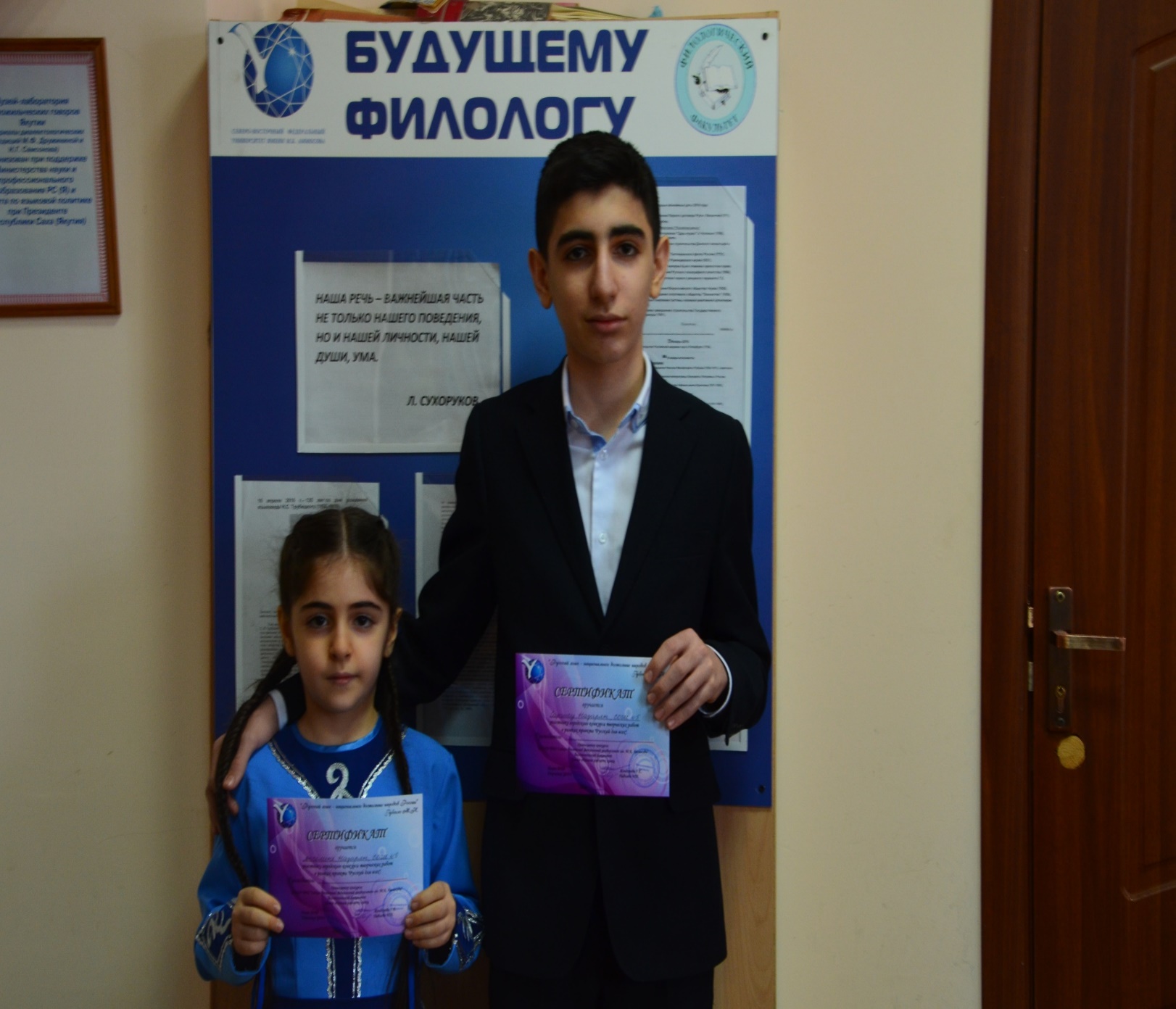 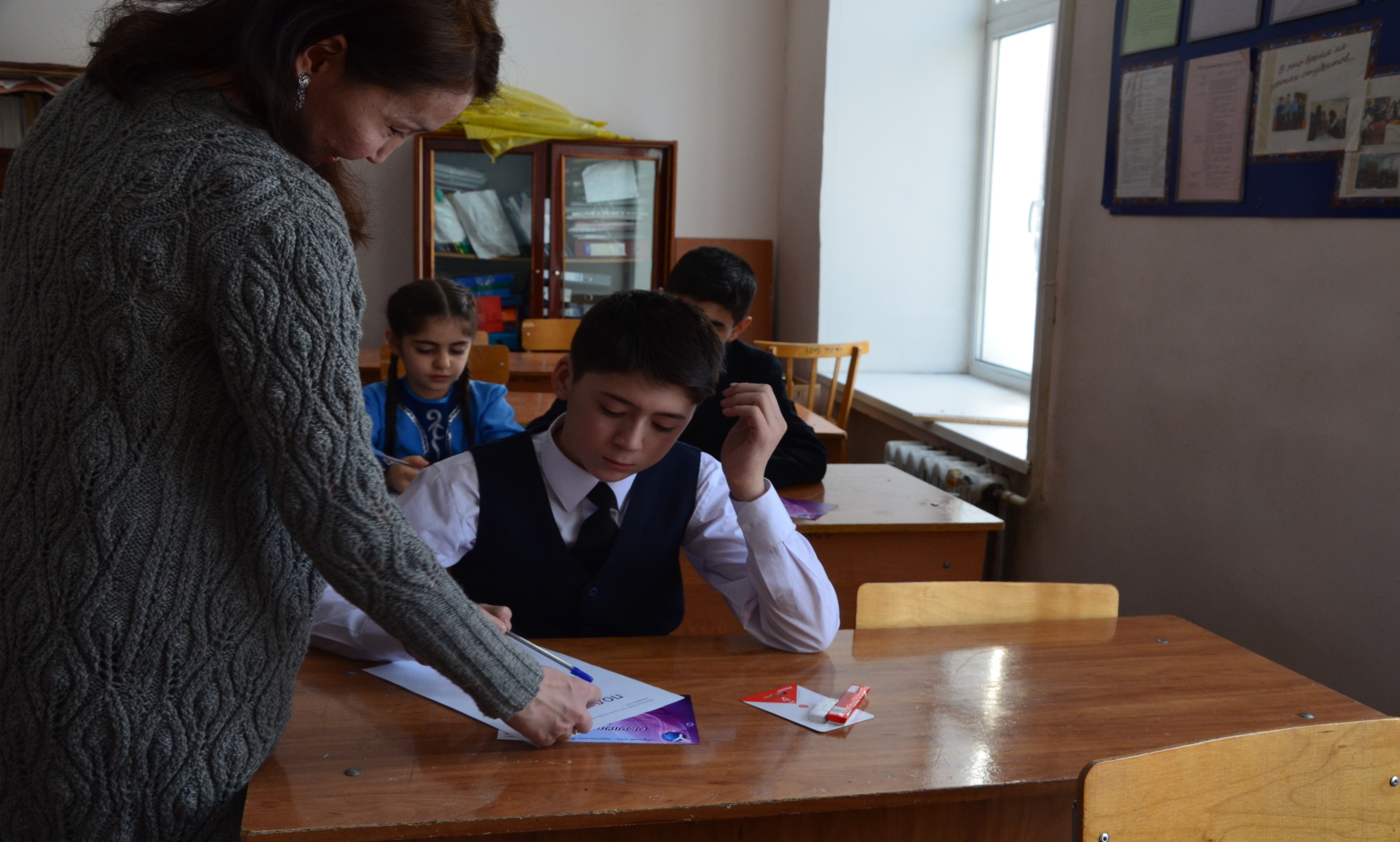 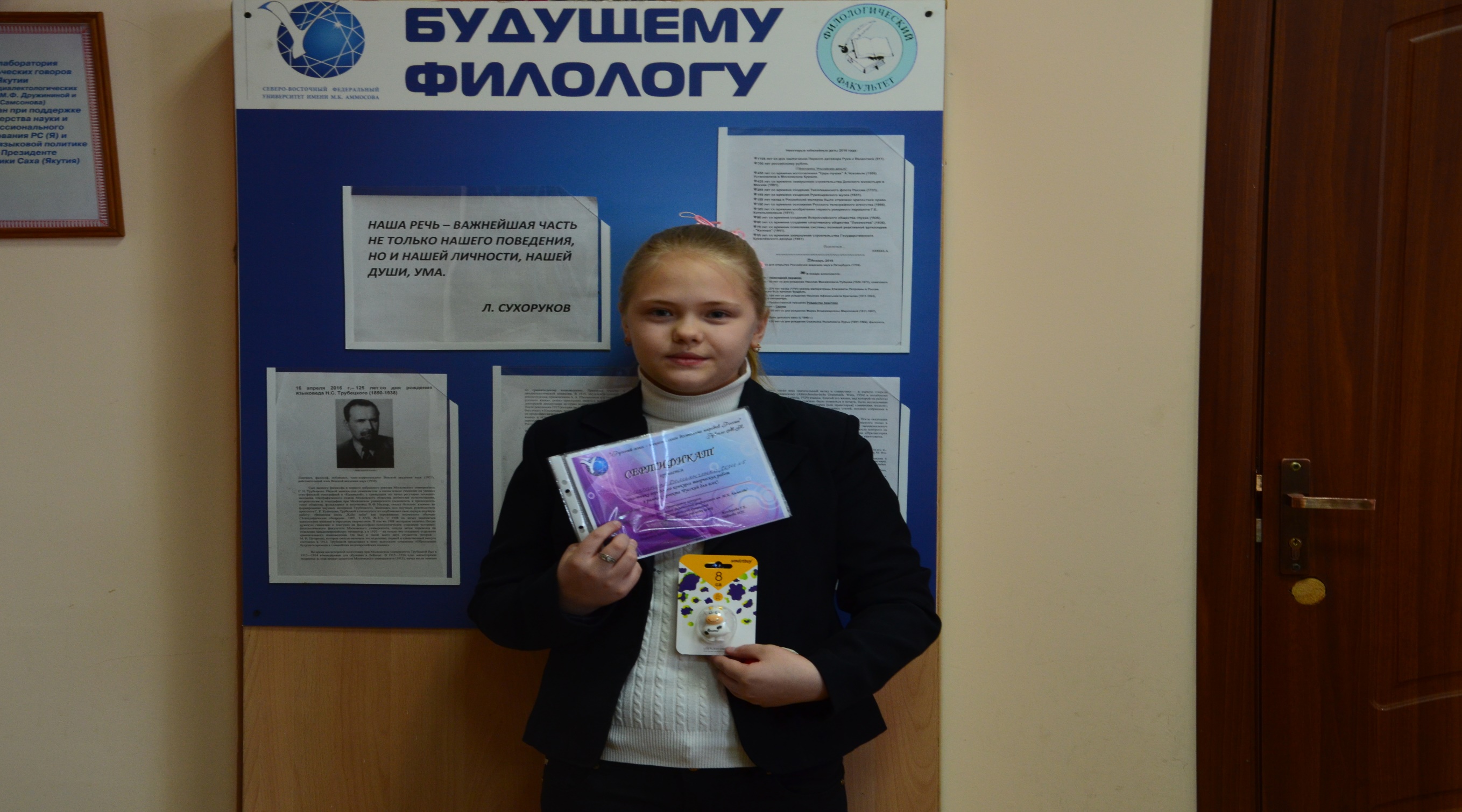 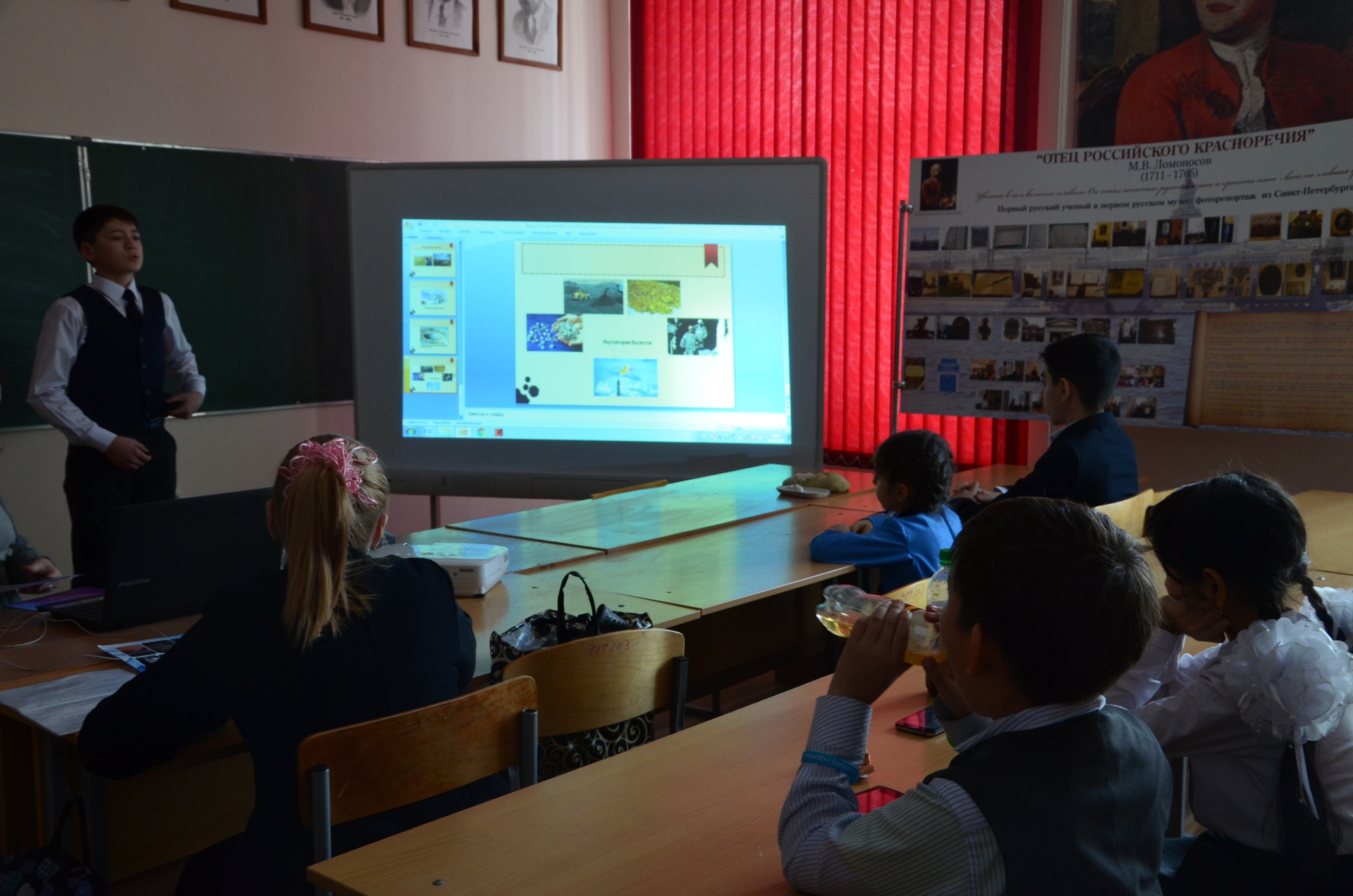 Экскурсия для иностранных студентов «Литературный Якутск»
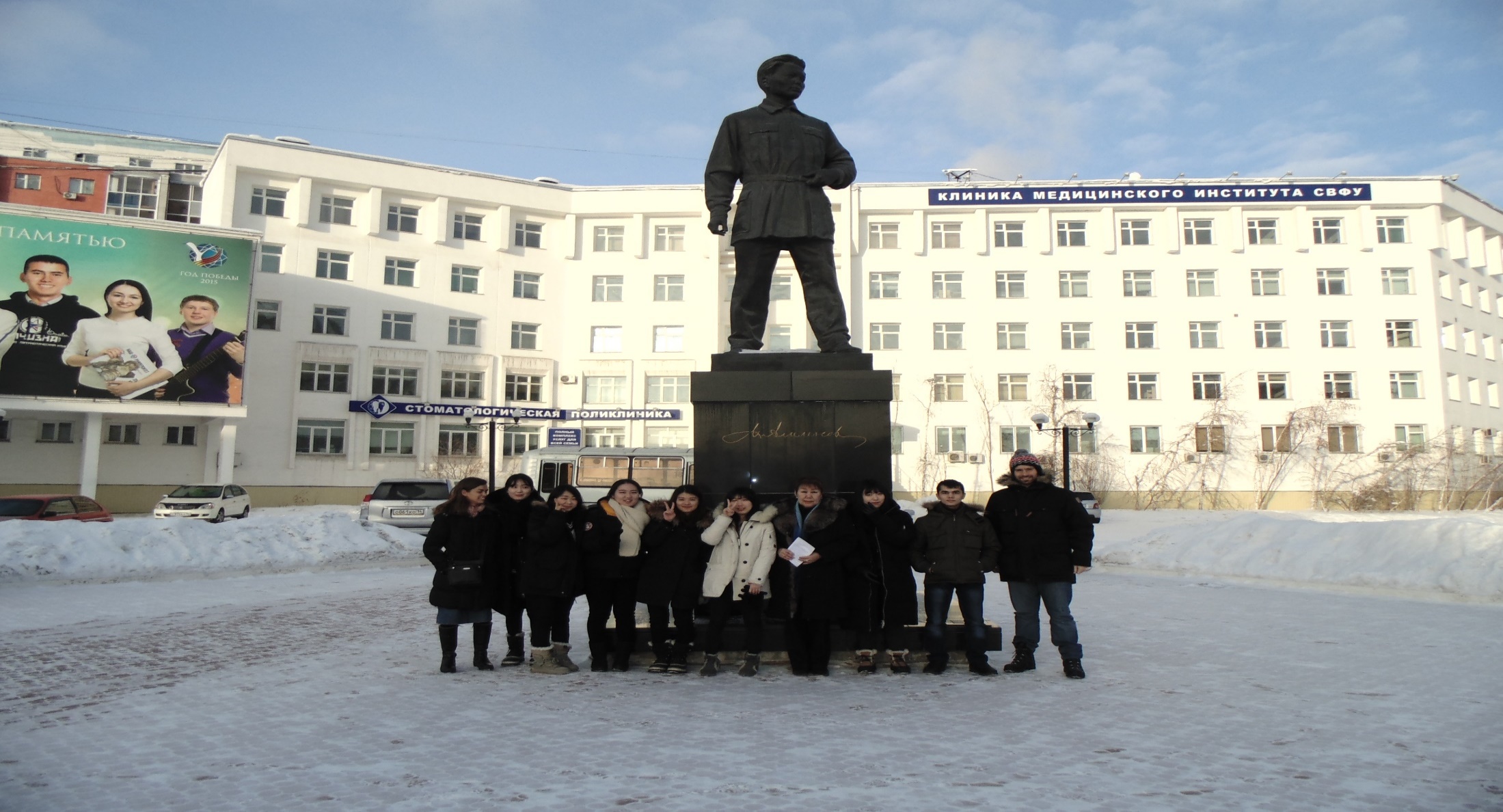 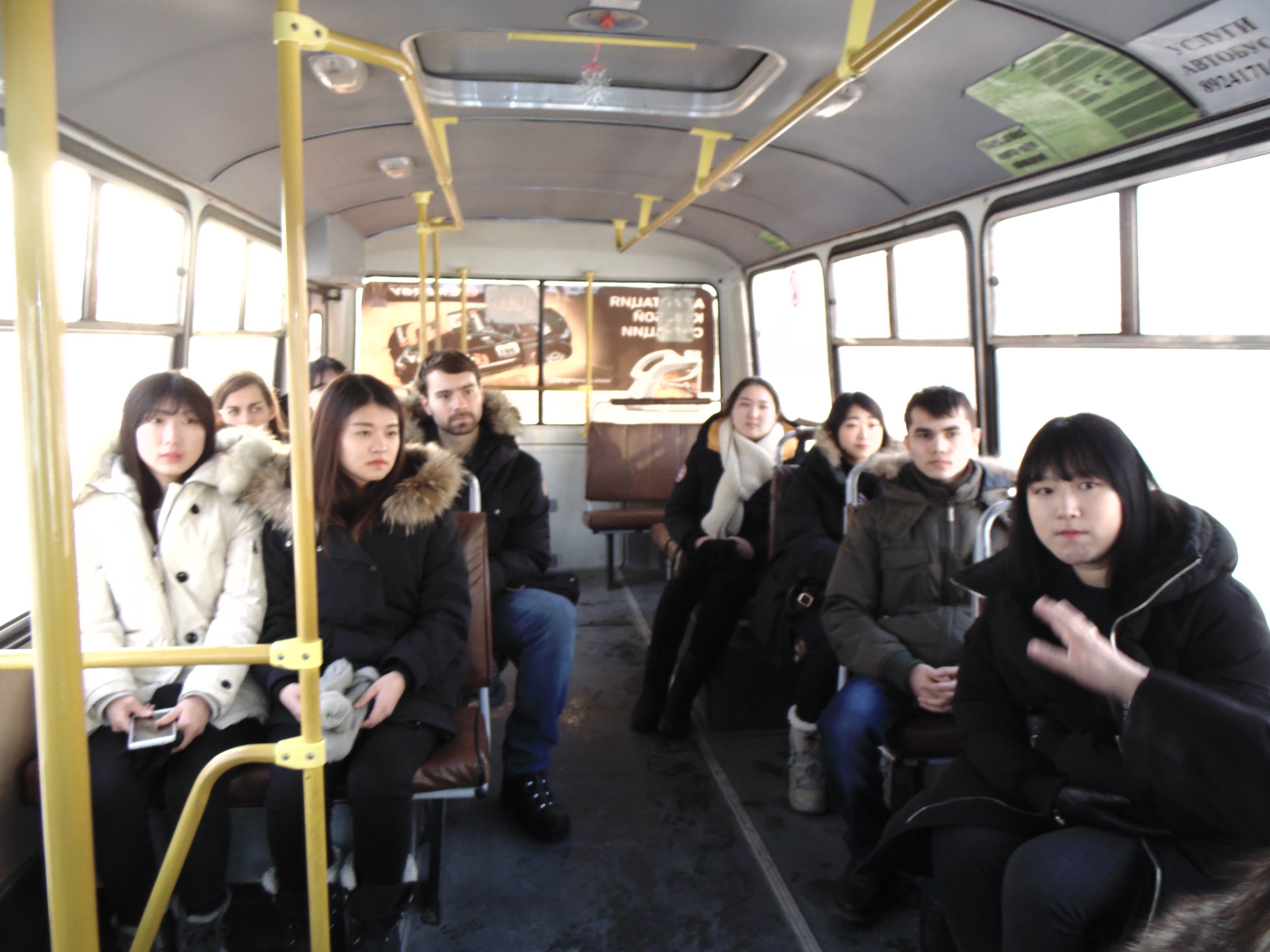 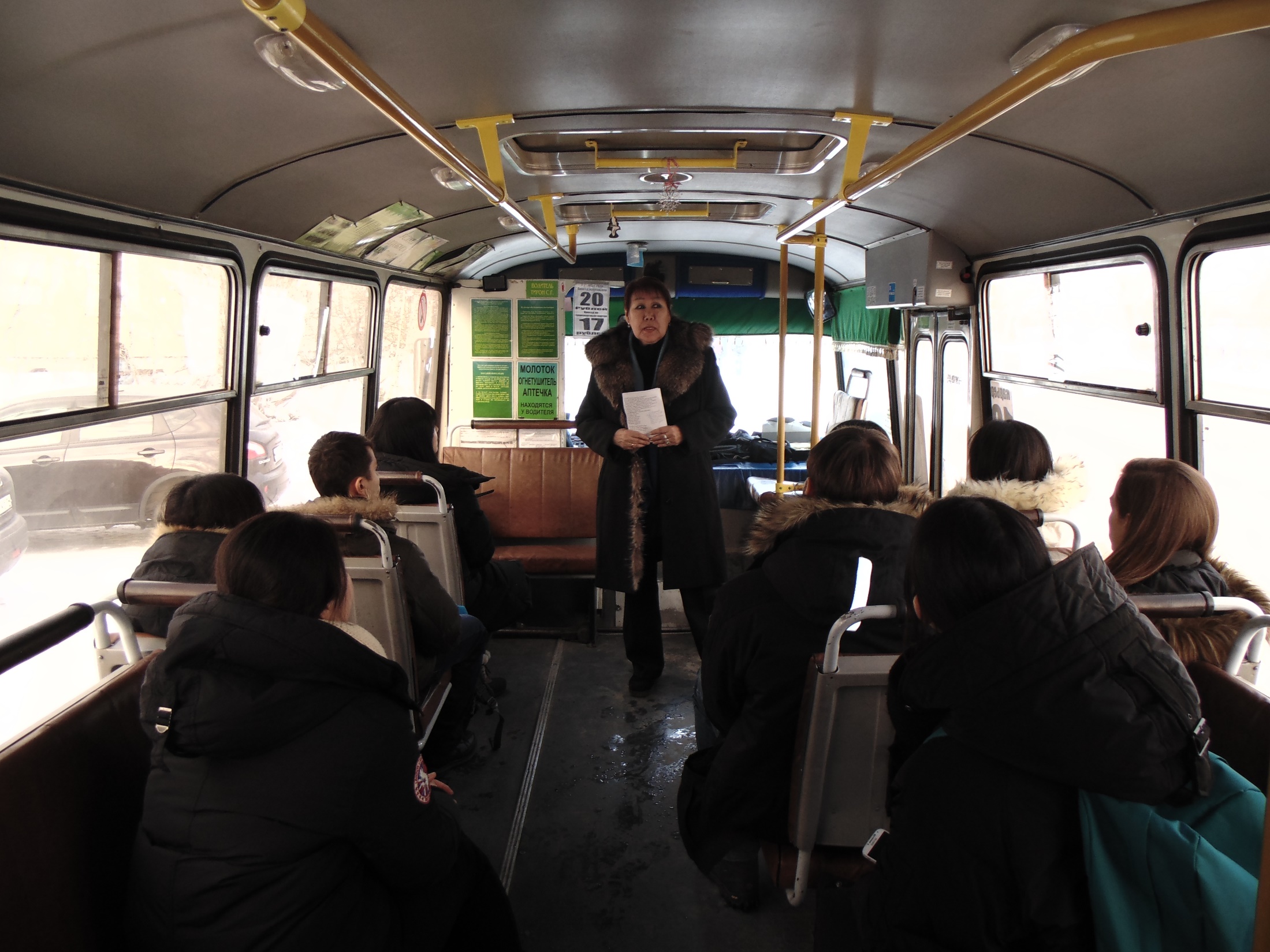 Конкурс «Грамотный мигрант»
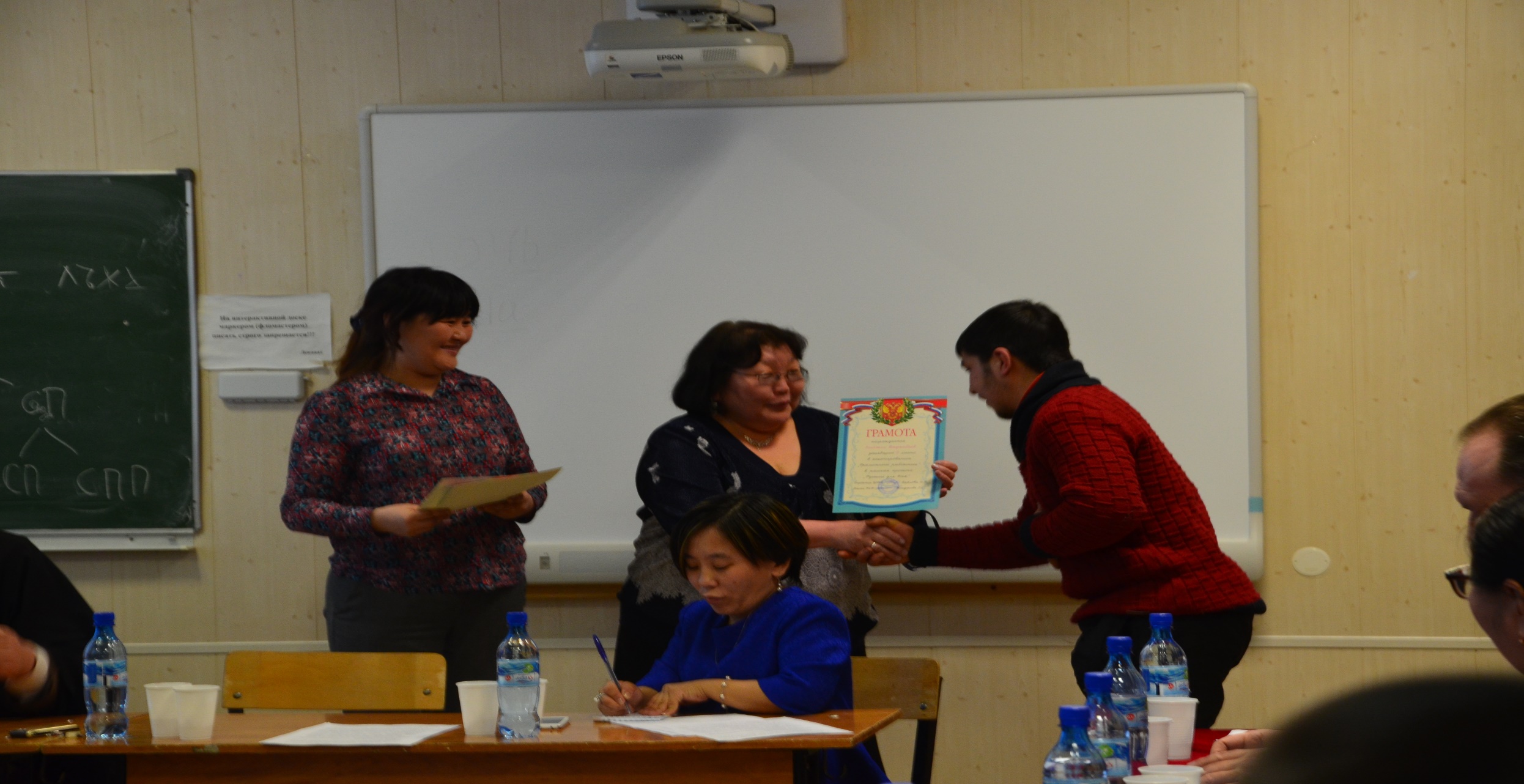 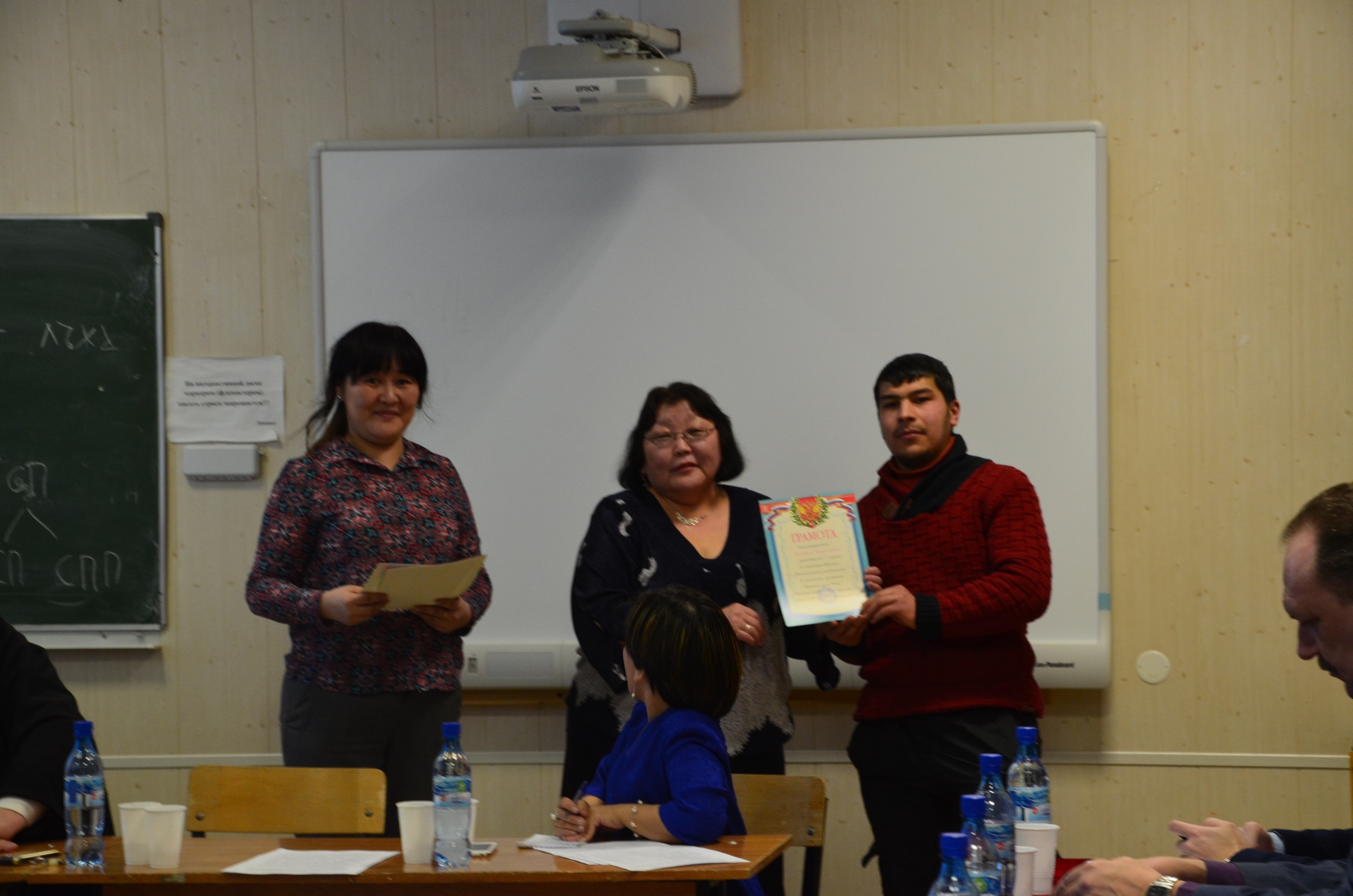 Собрание / заседание круглого стола
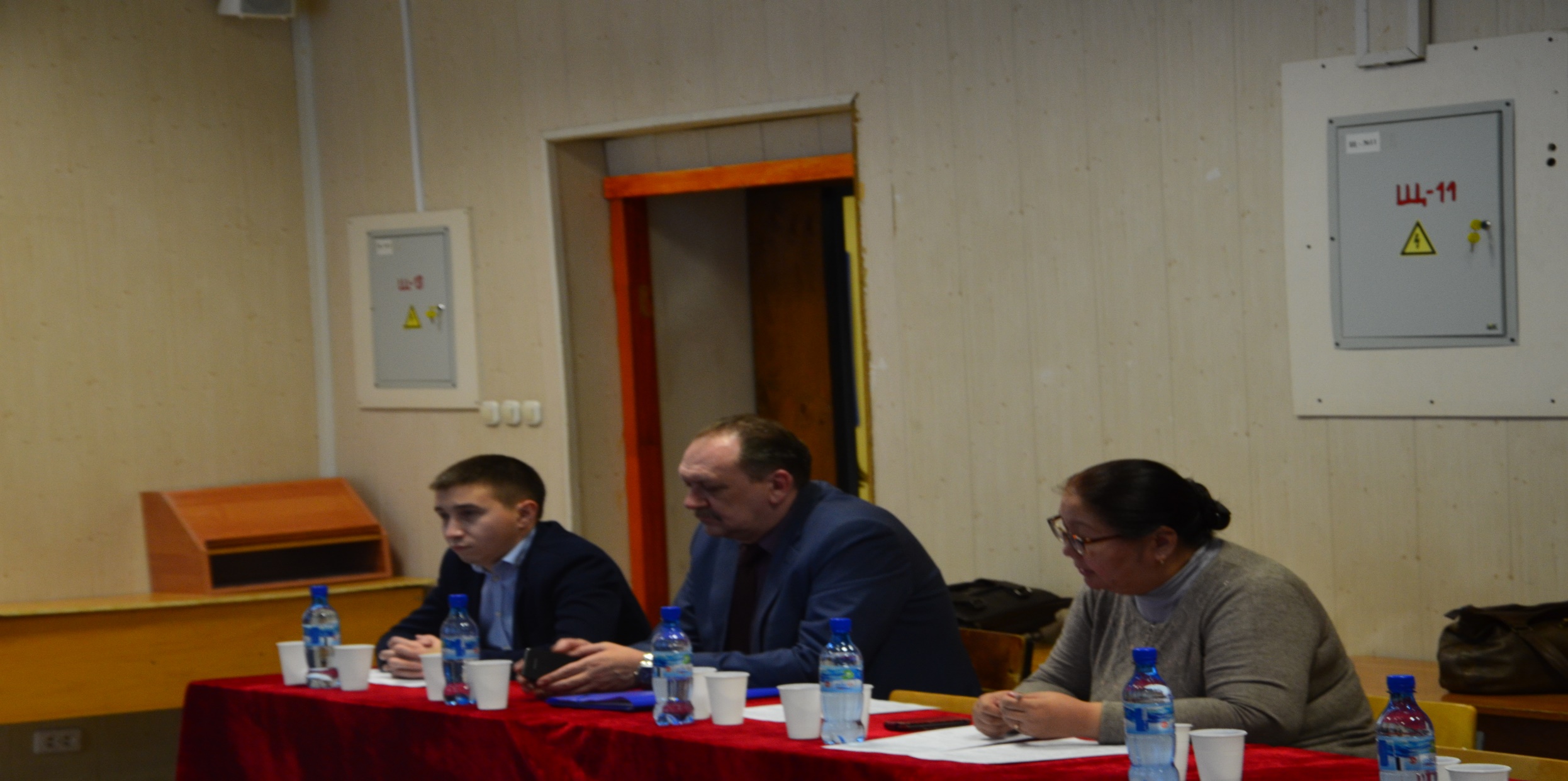 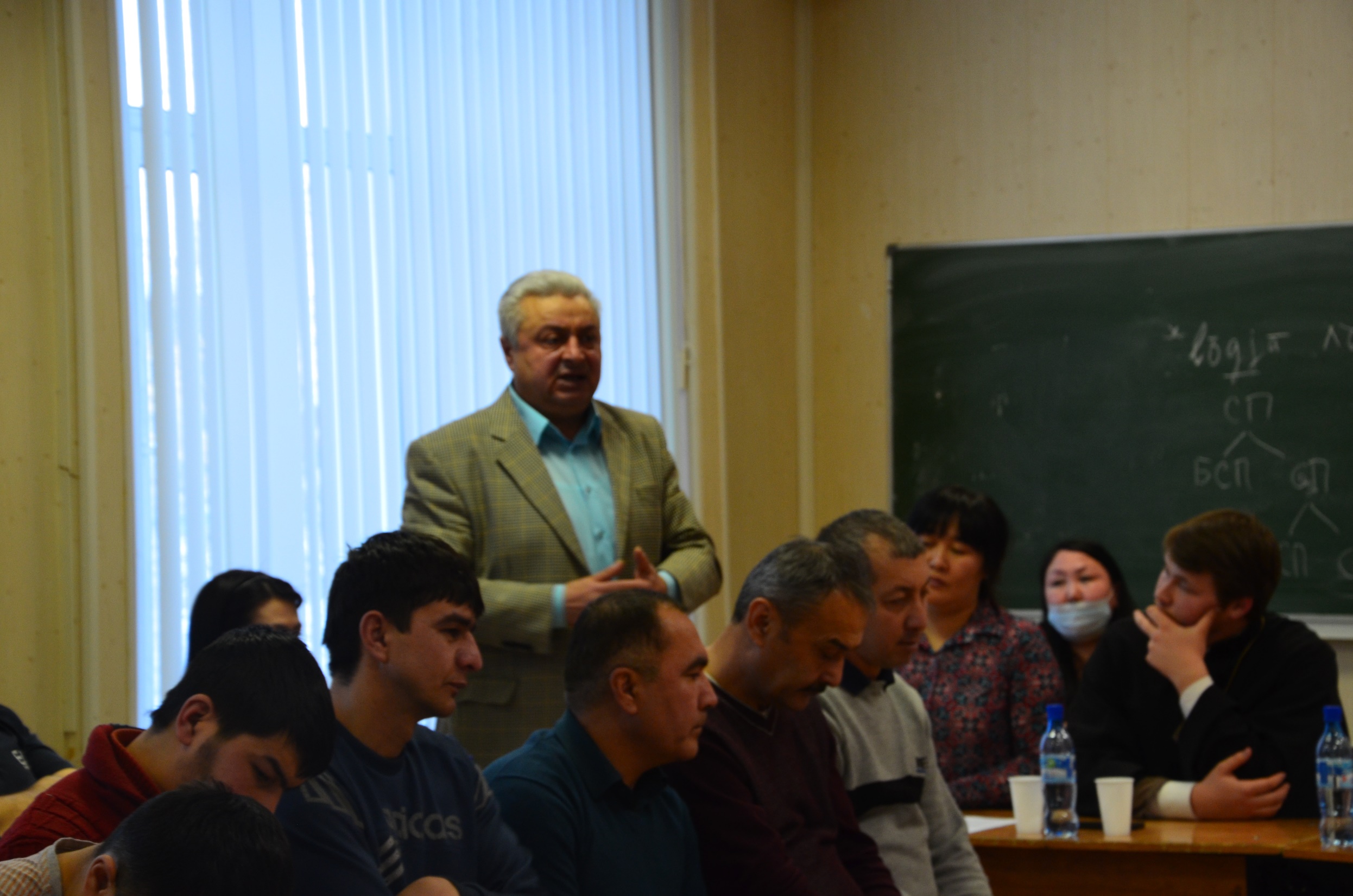 Спасибо за внимание!